Vocabulary 9/17/13
banter
an exchange of light, playful, teasing remarks or joking.
Noun
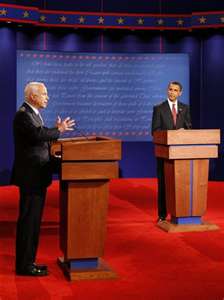 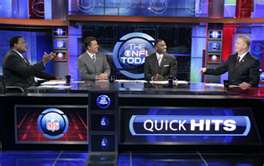 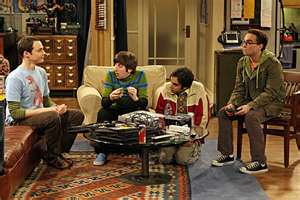 intricate
Detailed, complicated, complex, or hard to understand
Adjective
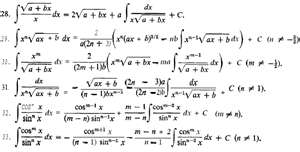 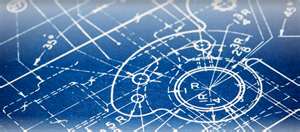 facetious
Teasing, sarcasm, not meant to be taken seriously or literally.
Adjective
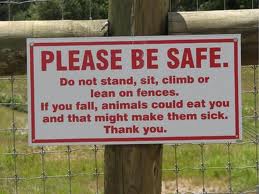 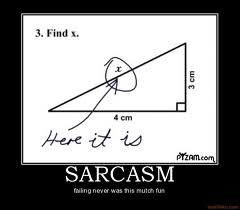 desolate
Empty, vacant, lonely, or solitary
Adjective
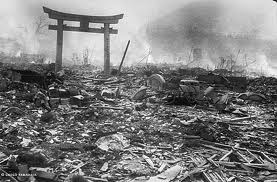 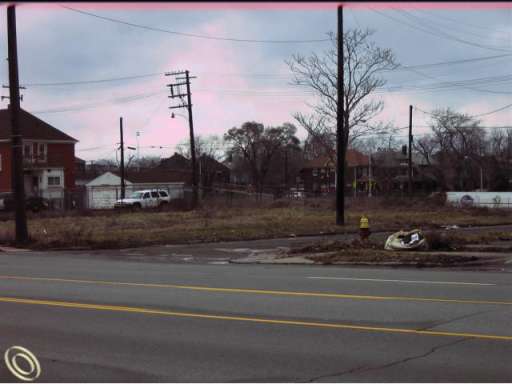 Ardent
intensely devoted, eager, or enthusiastic; passionate
Adjective
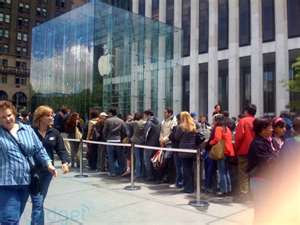 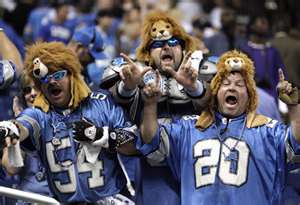 lucrative
Profitable, money making
Adjective
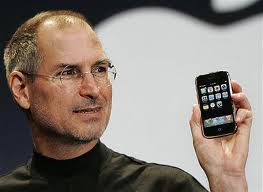 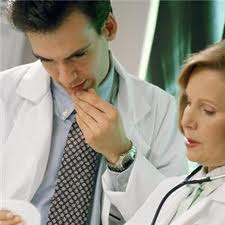 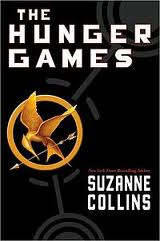 voracious
Hungry, greedy, great interest
Adjective
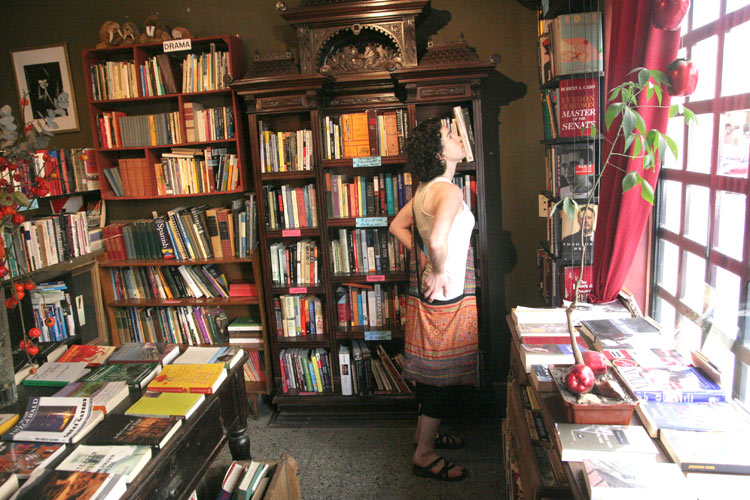 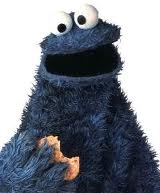 audacious
extremely bold or daring; recklessly brave; fearless
Adjective
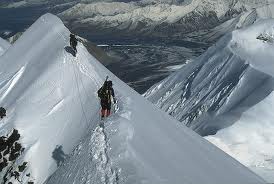 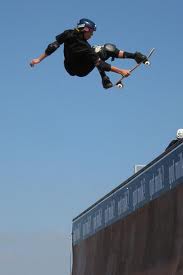 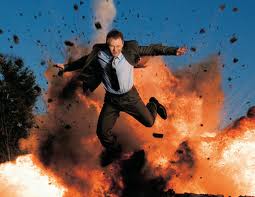 connoisseur
Expert, judge, specialist
Noun
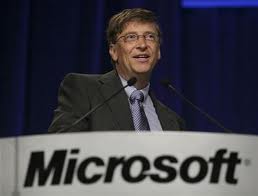 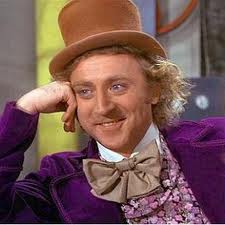 balmy
mild and refreshing; soft; soothing.
Adjective
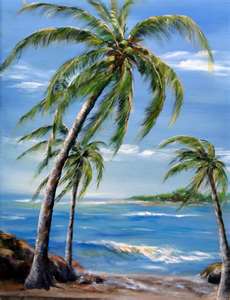 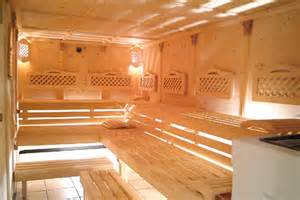